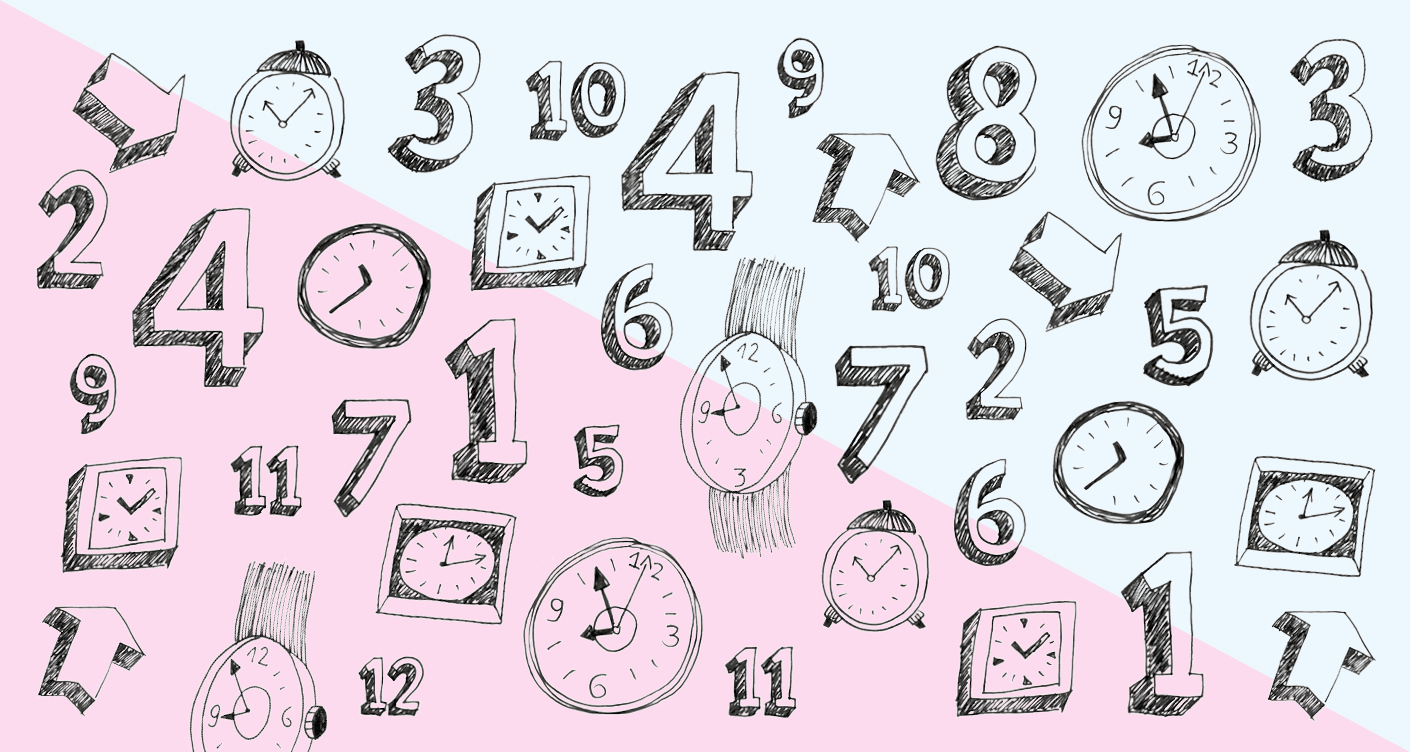 DIE UHR TICKT
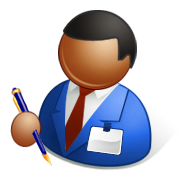 Übungsheft Seite 28
Notier die richtige Uhrzeit.
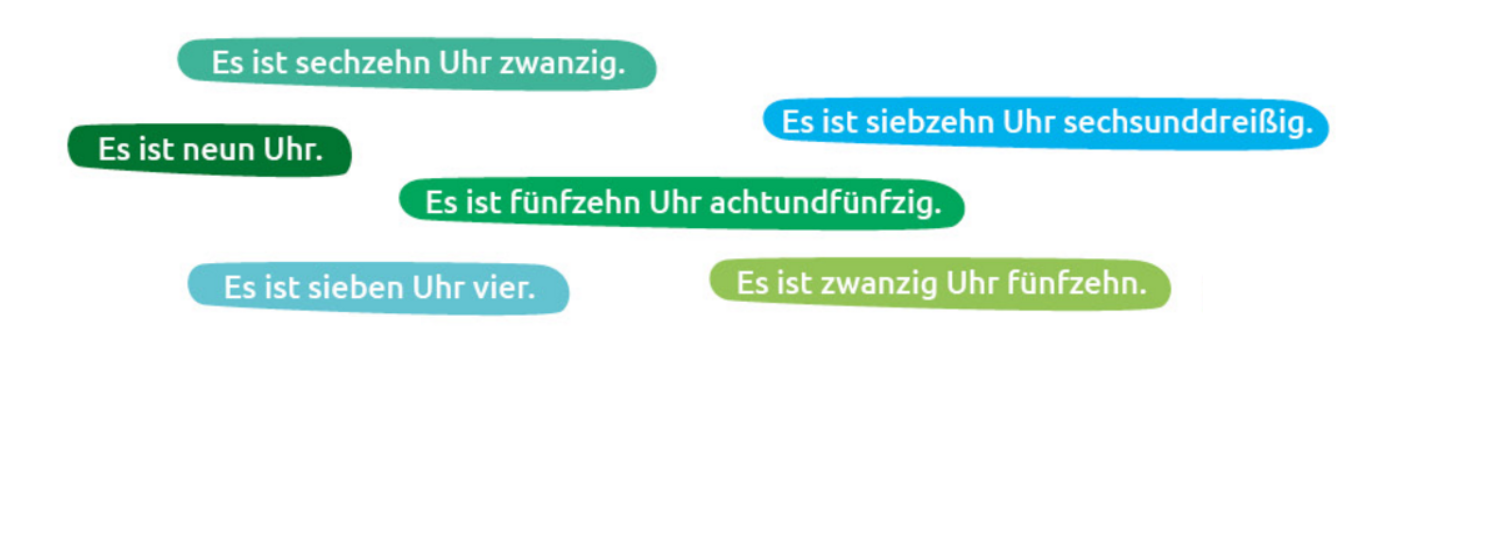 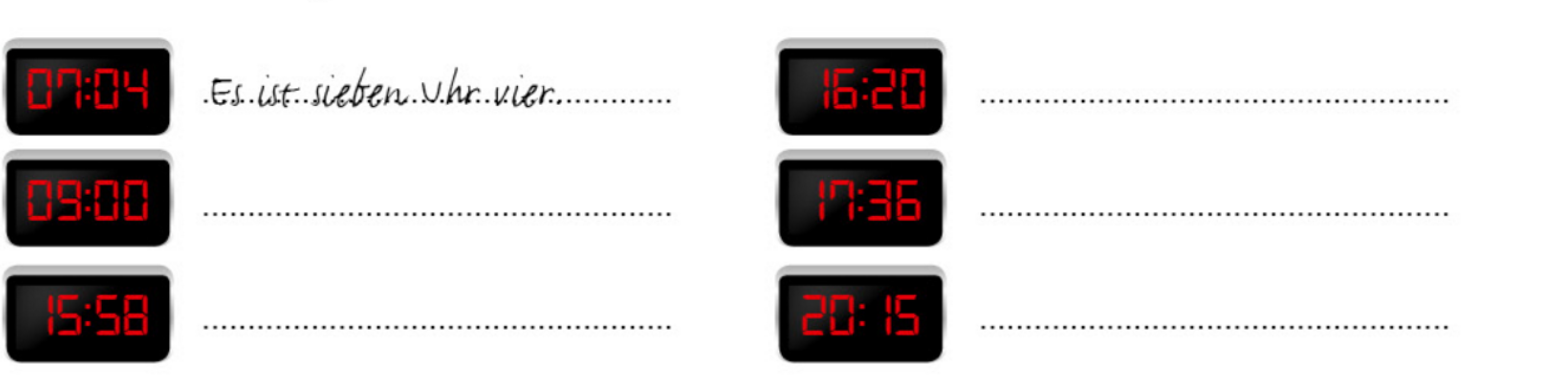 Es ist sechzehn Uhr zwanzig.
Es ist siebzehn Uhr sechsunddreißig.
Es ist neun Uhr.
Es ist fünfzehn Uhr achtundfünfzig.
Es ist zwanzig Uhr fünfzehn.
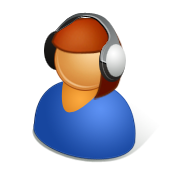 Hör zu und notier zu jeder Situation die passende Uhrzeit.
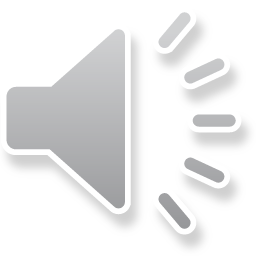 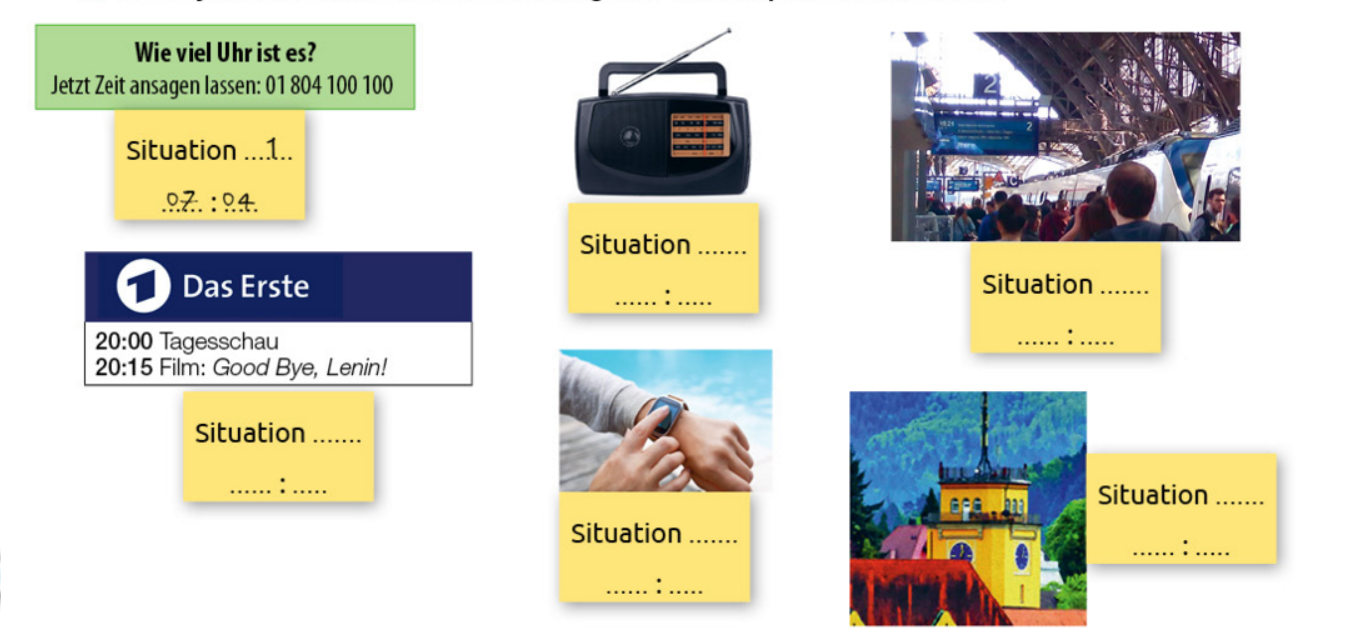